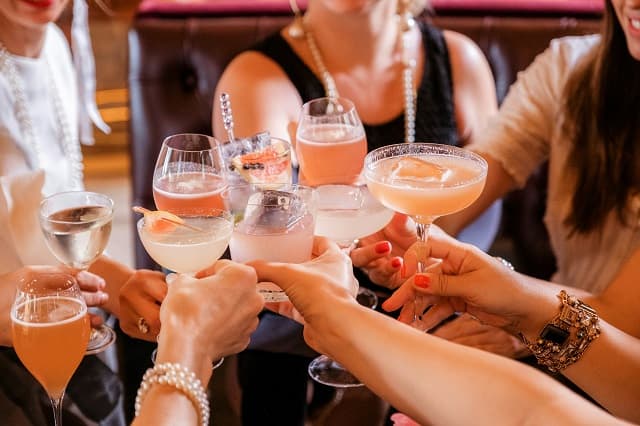 同窓会のご案内
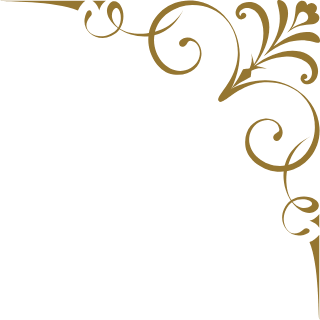 ○○の候　時下ますますご健勝のこととお慶び申し上げます。皆様におかれましては、各方面でご活躍されていることと存じます。さて、早いもので○○学校を卒業してから、今年で○年が経とうとしています。この節目に同窓会を開催する運びとなりましたのでお知らせいたします。下記にて詳細をご案内いたします。
 　　　　　　日時　20◯◯年〇月〇日（〇）〇時〇分より　　　　　
　　　
　　　　会場　COLONIAL BEACH　　　　　　　　　　　　
　　　　　　　(みなとみらい駅  徒歩12分) 
　　　
　　　　住所　神奈川県横浜市中区新港2-14-1
　　　　　　　横浜ハンマーヘッド2F

　　　　会費　5,000円（当日受付にて）

　　　　幹事　◯◯　電話 090-◯◯◯◯-◯◯◯◯

参加・不参加のご回答は〇月〇日（曜日）までに幹事へ連絡くださいますようお願いいたします。
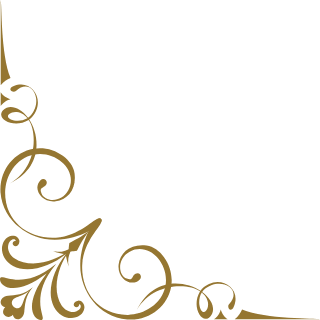